Podcasting Your Way to Listening Success
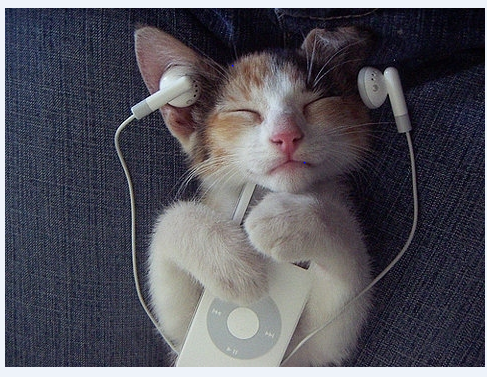 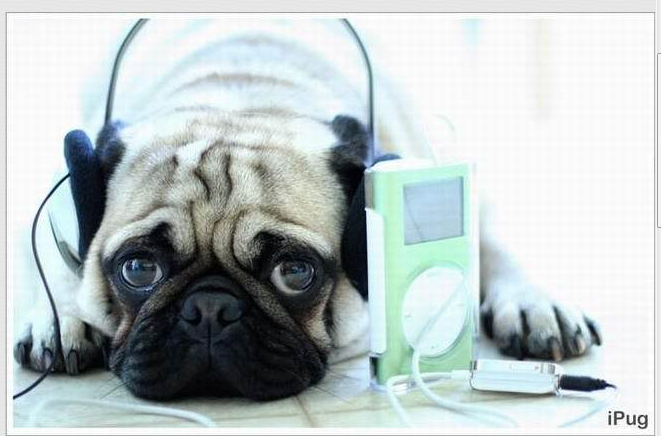 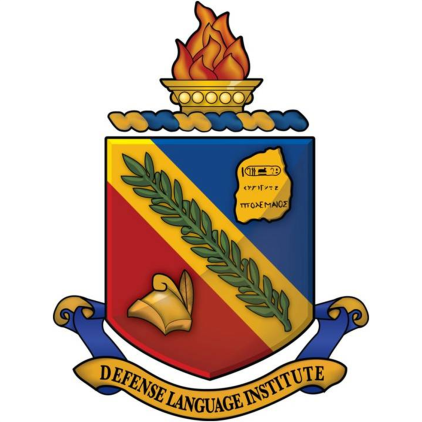 Robert Engel
Defense Language Institute English Language Center
Military Audio/Video Sources
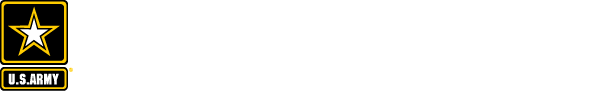 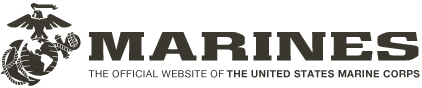 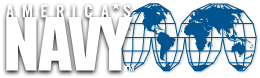 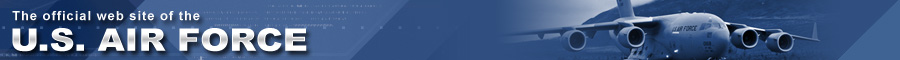 Authentic
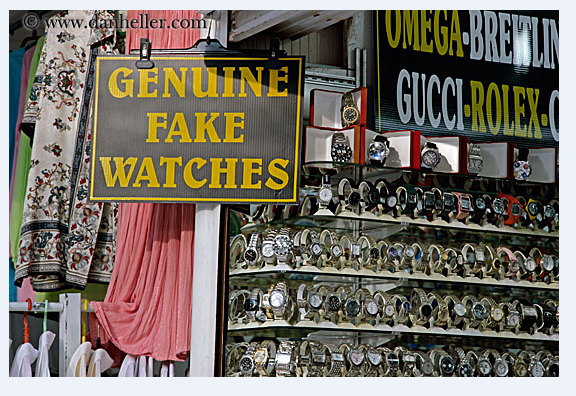 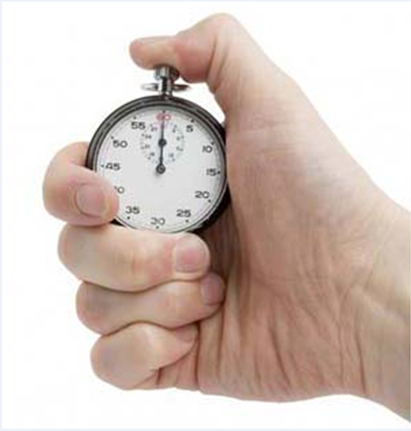 Brief
Free
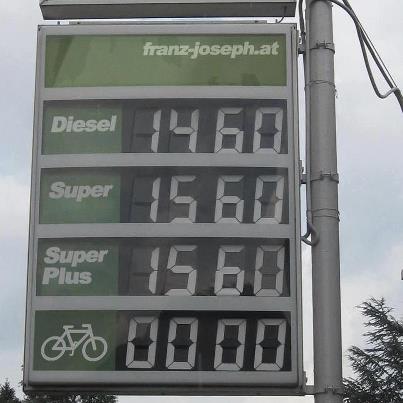 High Interest
Timely
Multiple Speakers
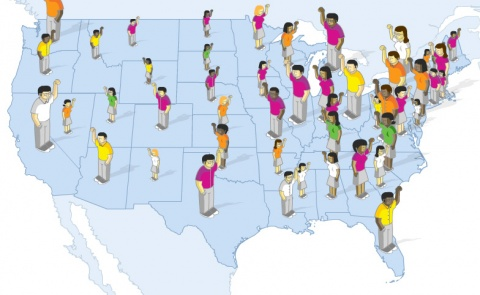 Variety of Accents
Rich in American Culture
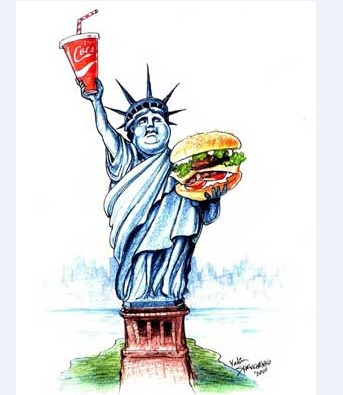 Flexible
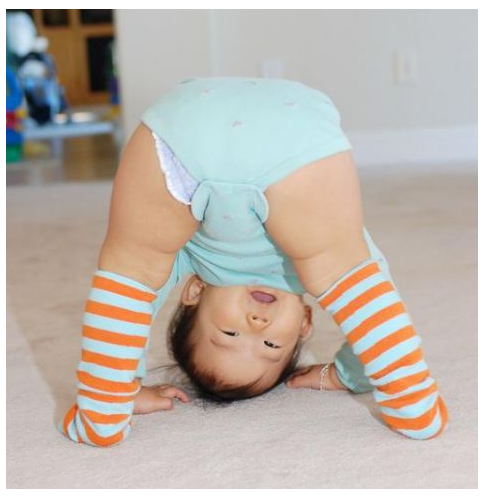 CommunicativeInteractive
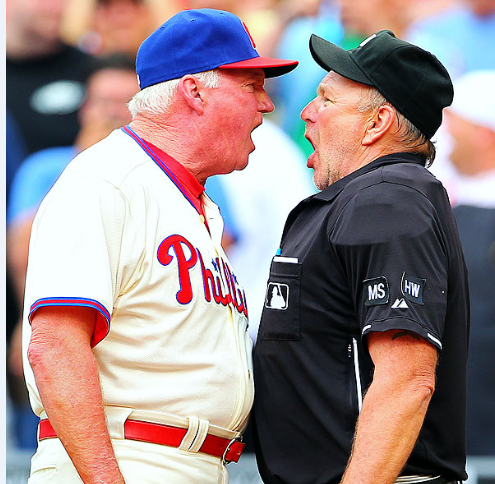 Listening Activity Development
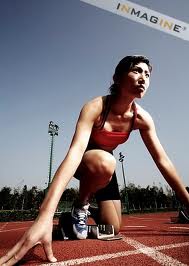 PRE-
WHILE
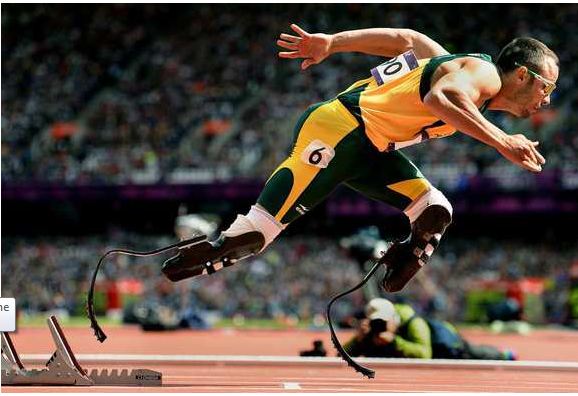 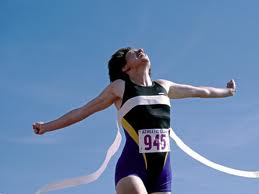 POST-
Prelistening
Predict
KWL
Discussion Questions
Given details, predict topic
Given topic, predict details
Vocabulary
Activate Schema
While Listening
Check the details heard
Multiple choice
Fill in the blank
Short answer
True/false
Identify sequence
While Listening
Mark discrepancies in a transcript
Predict what comes next
Fill in/make an outline, chart, or table
Take notes
Make a journal entry
Post-listening
Compare answers, discuss problems
Relate to personal experience
Seek input from other sources
Exchange information
Select or write title
Finish KWL
Pre-listening Discussion
Discuss the following in small groups.
What’s the longest period of time you’ve ever had to stay awake? Why?
What can people do to help them stay awake for long periods of time?
Choose the Main Idea
Watch the video “What’s It All About?” Choose the main idea from the choices below.
Energy drinks _________________________.
have special ingredients
aren’t good for your health
are targeted to young people
aren’t as beneficial as water
Write a Title
Watch the video a second time, decide on a good title, and write it in the space below. Then compare your title with a classmate’s title.
Identify the Phrases You Hear
Positive or Negative?
Look again at the list of words and phrases you checked. For each word/phrase you checked, determine whether it sounds positive or negative. Some will be neither. Count the positive and negative words/phrases and put the numbers in the boxes below. Compare your results with a classmate’s.
Revise the Title
Read the title you wrote on p. 41 again. Then look at the words/phrases you checked in the table on p. 42. In the space below, write a new title using some of the words/phrases you checked.
Jigsaw
Your instructor will divide you into two groups. Group A will watch Therapist 1, Group B will watch Therapist 2. Once you are in groups, follow the appropriate set of instructions.
Preview and Predict
Who is three and a half years old and weighs 185 pounds?
Who does he greet?
Why is this therapist’s temperament suitable for this type of work?
What are the ways he helps during an appointment with the doctor?
5.   Who does he help besides patients?
Watch and Take Notes
Preview and Predict
When did Bill Campbell begin to experience PTSD?
What were the effects of PTSD?
What is the name of the program Bill’s psychologist told him about?
What is the companion’s name?
How has Bill’s companion transformed his life?
Watch and Take Notes
Share and Compare
Stress Busters
Answer the following questions. Then discuss your answers with a classmate.
What are three things that cause you to have a lot of stress?
What are three things you do to reduce stress?
What are other ways that dogs are useful to people?
Questions?
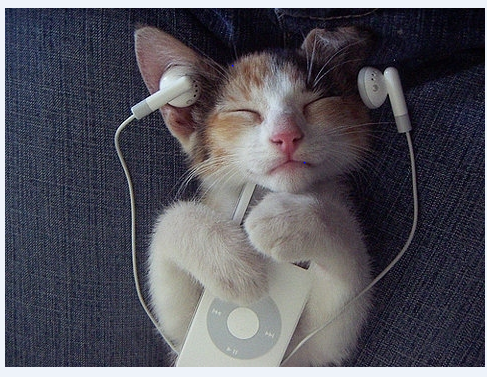 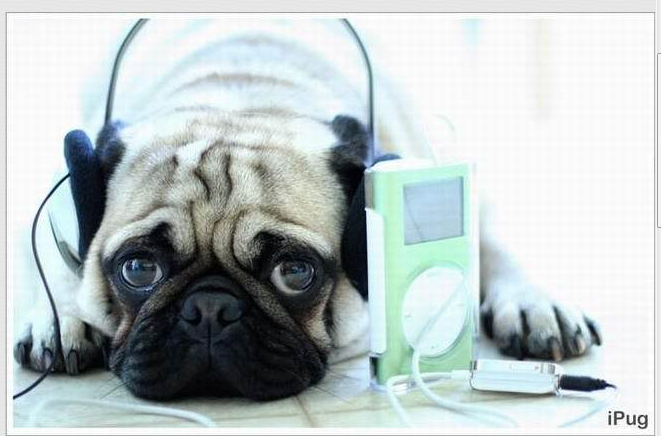 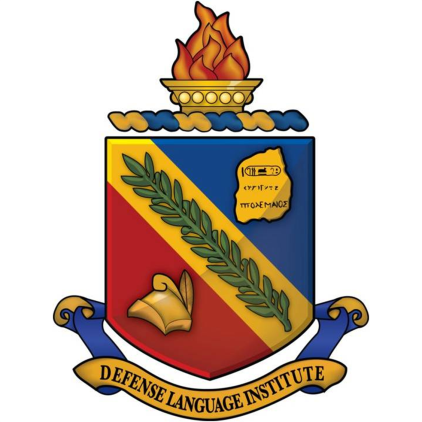 Podcasting Your Way to Listening Success
Robert Engel, DLIELC
robert.engel.1@us.af.mil